ESCENARIO DE RIESGO

IDENTIFICACIÓN DE PROBABLES LOCALIDADES AFECTADAS
PRONÓSTICO DE PRECIPITACIONES 24/11/2017 (16:00 HORAS)
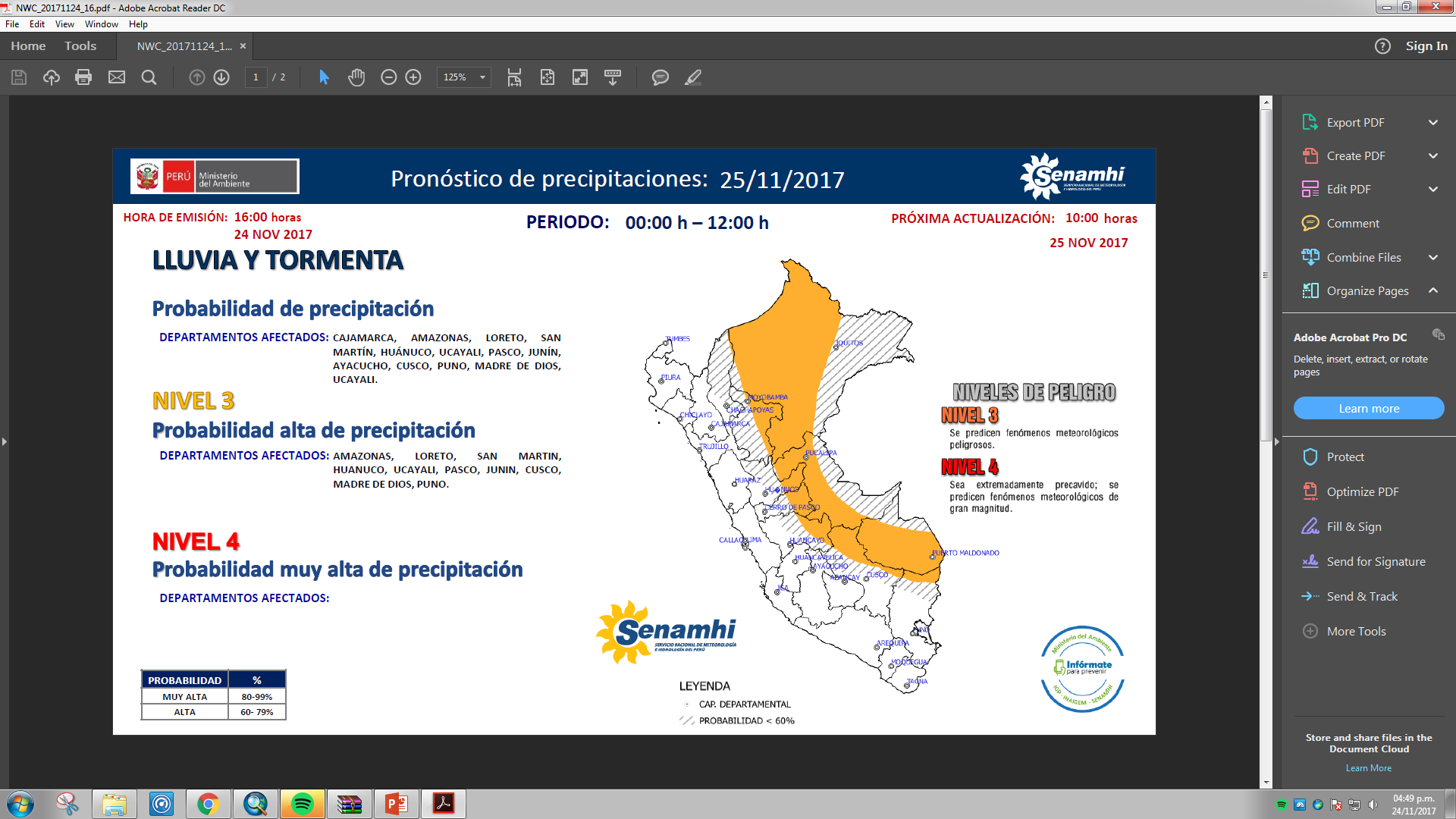 Mapa de exposición alta por MOVIMIENTOS EN MASA Según el Pronóstico de Lluvias (Nivel 03)
Mapa de exposición alta por INUNDACION Según el Pronóstico de Lluvias (Nivel 03)
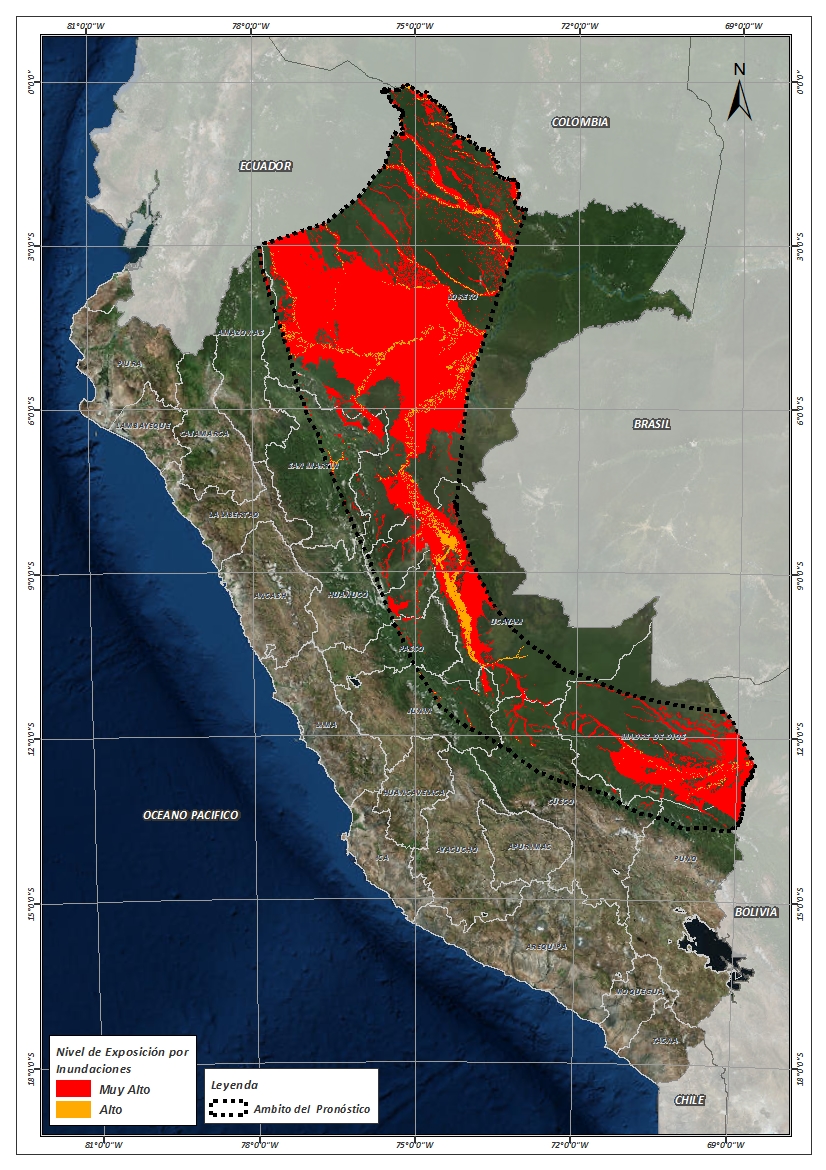 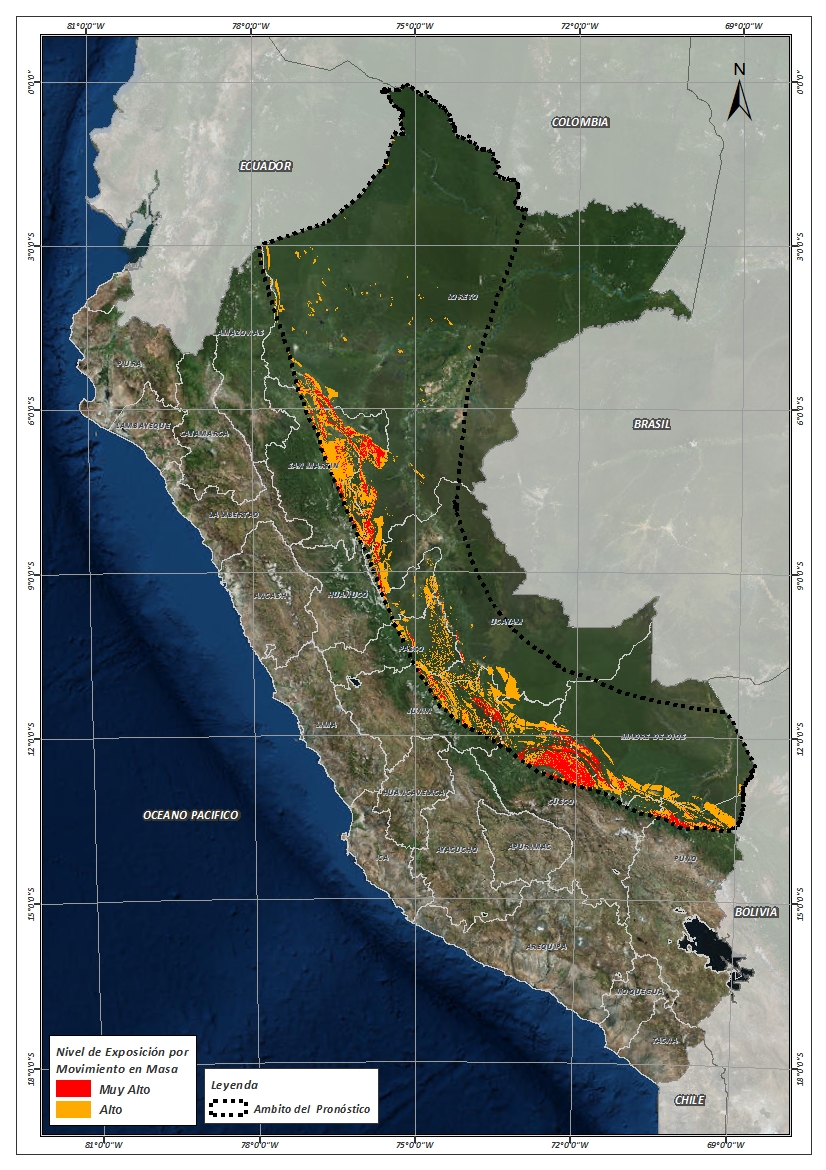 Nivel 03
Distritos expuestos por inundación
Nivel 03
Distritos expuestos por Inundación
Nivel 03
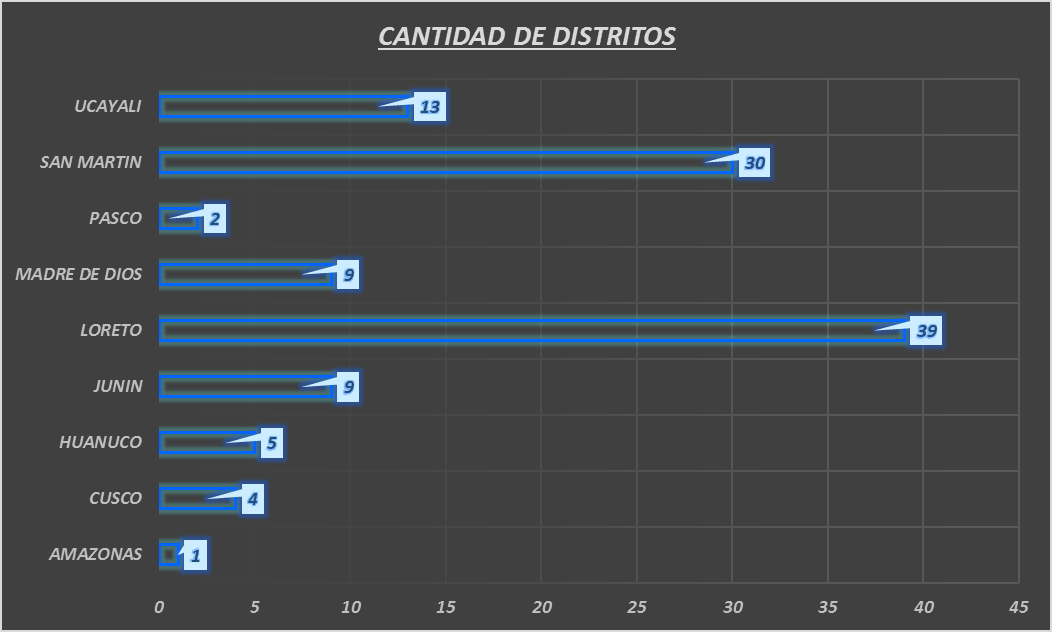 112 Distritos
Población expuesta por Inundación
Nivel 03
Población expuesta por Inundación
Nivel 03
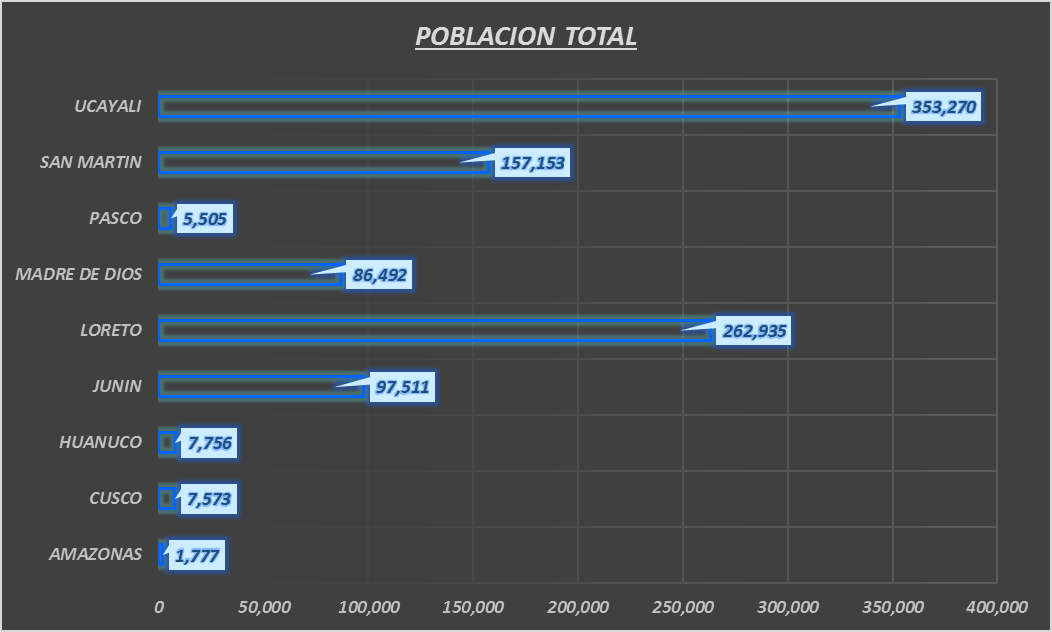 979,972 Total de Pobladores
Distritos expuestos por movimiento en masa
Nivel 03
Distritos expuestos por movimiento en masa
Nivel 03
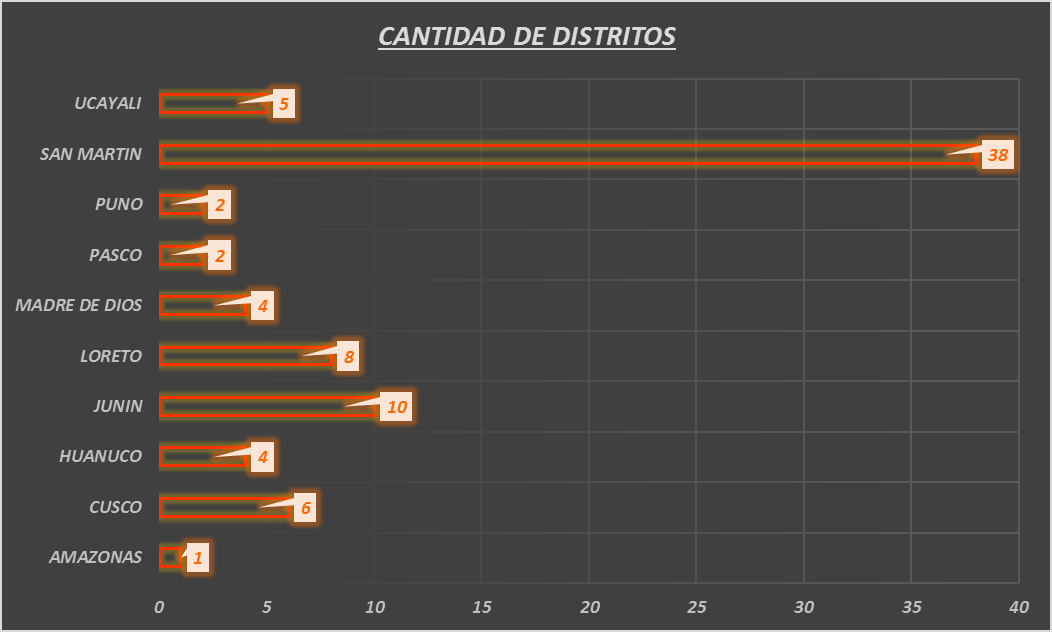 80 Distritos
Población expuesta por Movimientos en Masa
Nivel 03
Población expuesta por Movimientos en Masa
Nivel 03
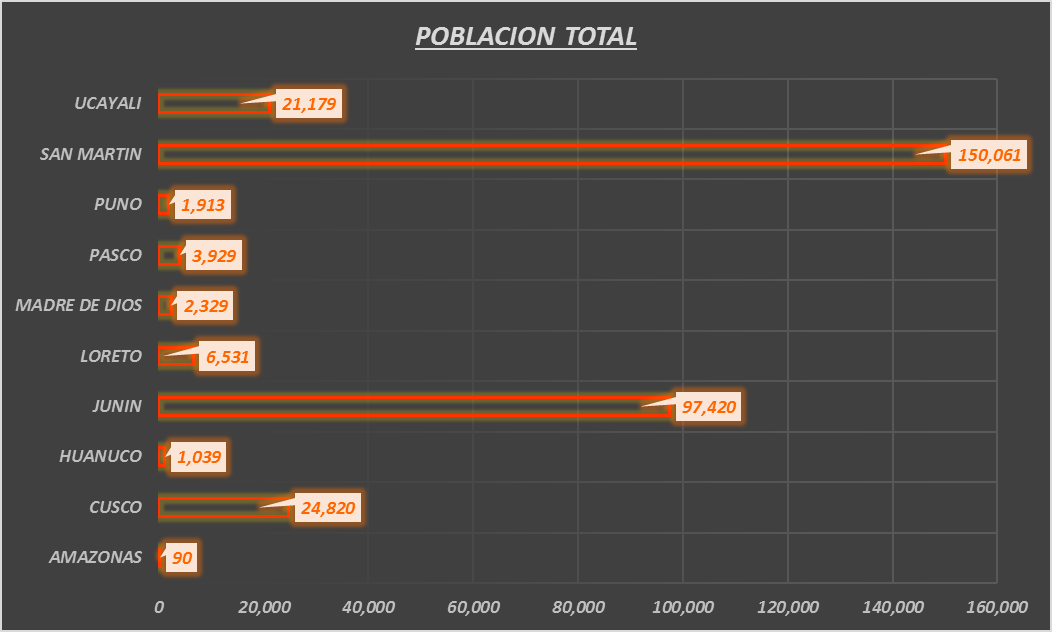 309,311 Total de Pobladores
Consultas:
soporte-sigrid@cenepred.gob.pe